TITLE SLIDE (highlight one word in yellow)
Subtitle (highlight one word in yellow)
Section Header
Add text here if needed
2
Title
Content
3
Title
Content 1
Content 2
4
Title Only (can add charts/pics below)
5
6
Title
Content
Caption
7
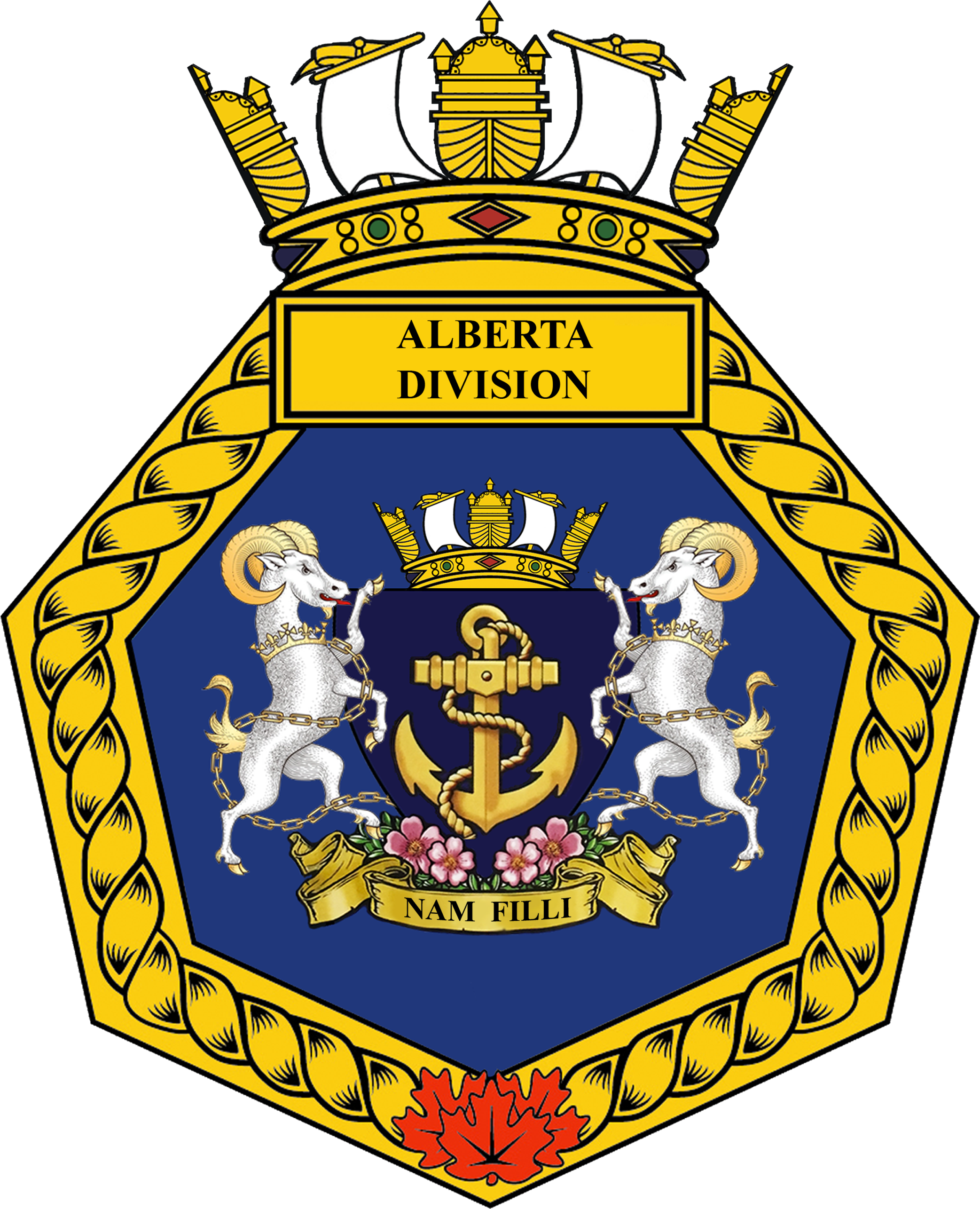 NAVY LEAGUE OF CANADAALBERTA DIVISION
8